Topic Overview

This unit gives you the opportunity to explore one or two wedding ceremonies. You will learn what happens in the ceremonies as well as symbolism contained in the customs and rituals.
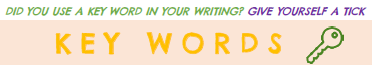 Walima
Saptapadi
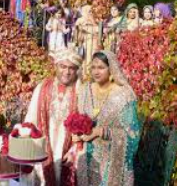 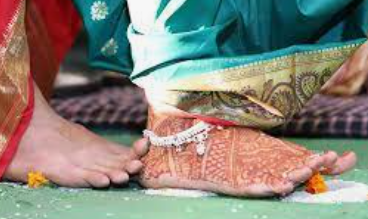 Nikkah
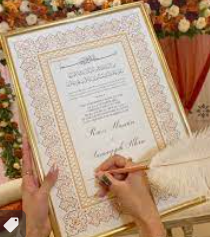